LICEO STATALE FARNESINA SCIENTIFICO - MUSICALE
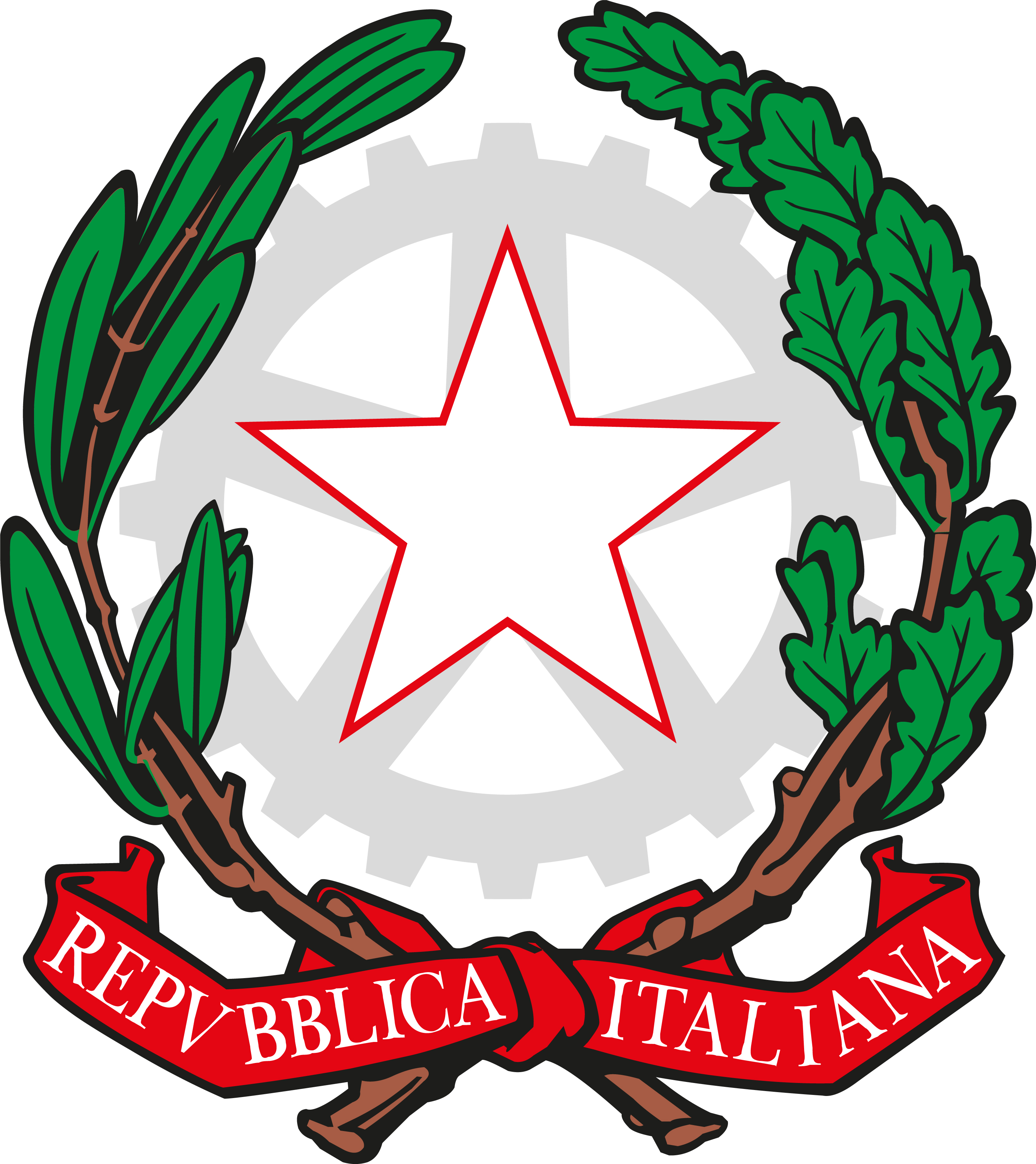 PERCORSI PER LE COMPETENZE TRASVERSALI
E PER L’ORIENTAMENTO
EX Alternanza scuola – lavoro
Incontro informativo con i genitori
GIOVEDI’ 17 OTTOBRE 2019
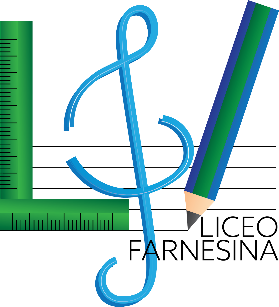 Professoressa Lorella Docimo - Referente PCTO
PUNTI SALIENTI ESTRAPOLATI DALLA NORMATIVA
Legge di bilancio 2019
I percorsi in alternanza scuola-lavoro sono rinominati «percorsi per le competenze trasversali e per l'orientamento» e, a decorrere dall'anno scolastico 2018/2019, sono attuati per una durata complessiva:
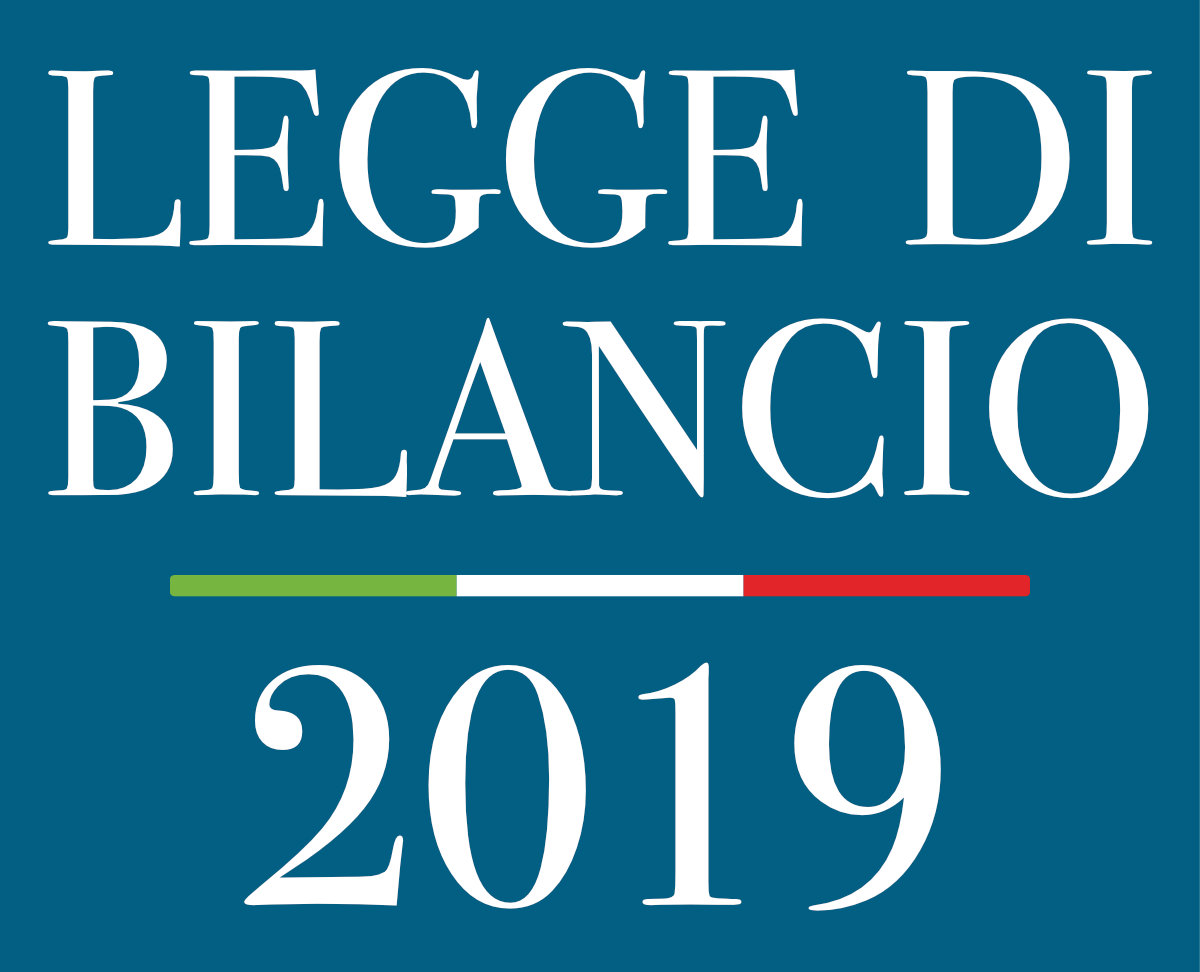 Professoressa Lorella Docimo - Referente ASL
PUNTI SALIENTI ESTRAPOLATI DALLA NORMATIVA
non inferiore a 210 ore nel triennio terminale del percorso di studi degli istituti professionali;
non inferiore a 150 ore nel secondo biennio e nell'ultimo anno del percorso di studi degli istituti tecnici;
non inferiore a 90 ore nel secondo biennio e nel quinto anno dei licei.
Professoressa Lorella Docimo - Referente ASL
Esami di Stato 2019/2020
La circolare n. 3050 rimanda al d.lsg n. 62 del 13 aprile 2017 art.17 comma 9.
nell’ambito del colloquio il candidato espone, mediante una breve relazione e/o un elaborato multimediale, l’esperienza di alternanza scuola-lavoro svolta nel percorso di studi (o, per i candidati esterni, le attività ad esse assimilabili);
Professoressa Lorella Docimo - Referente ASL
Circolare Inail, n. 44, 21 novembre 2016
Regime assicurativo per gli studenti impegnati in progetti di alternanza scuola -lavoro 
Gli studenti della scuola secondaria impegnati in ambito scolastico nei percorsi di alternanza scuola-lavoro ricevono la copertura assicurativa anche per i rischi legati a tale attività.

Denuncia dell’evento 
L’obbligo di effettuare le denunce di infortunio sul lavoro e di malattia professionale degli studenti impegnati in progetti di alternanza scuola-lavoro ricade sul dirigente scolastico, salvo che sia diversamente stabilito in ambito convenzionale. 
Conseguentemente, lo studente è tenuto a comunicare l’infortunio occorsogli al Dirigente Scolastico.
Professoressa Lorella Docimo - Referente ASL
Programmazione PER LE CLASSI TERZE
Percorso di Cittadinanza e Costituzione
Piano di lavoro suddiviso in quattro moduli per complessive 16 ore da effettuarsi in orario curriculare;

Percorsi pomeridiani: l’alunno può scegliere tra i seguenti percorsi caratterizzanti il nostro Istituto 
RIMUN
MEP
ATTIVITA’ MUSICALI
ATTIVITA’ IN AMBITO SOCIALE
Professoressa Lorella Docimo - Referente ASL
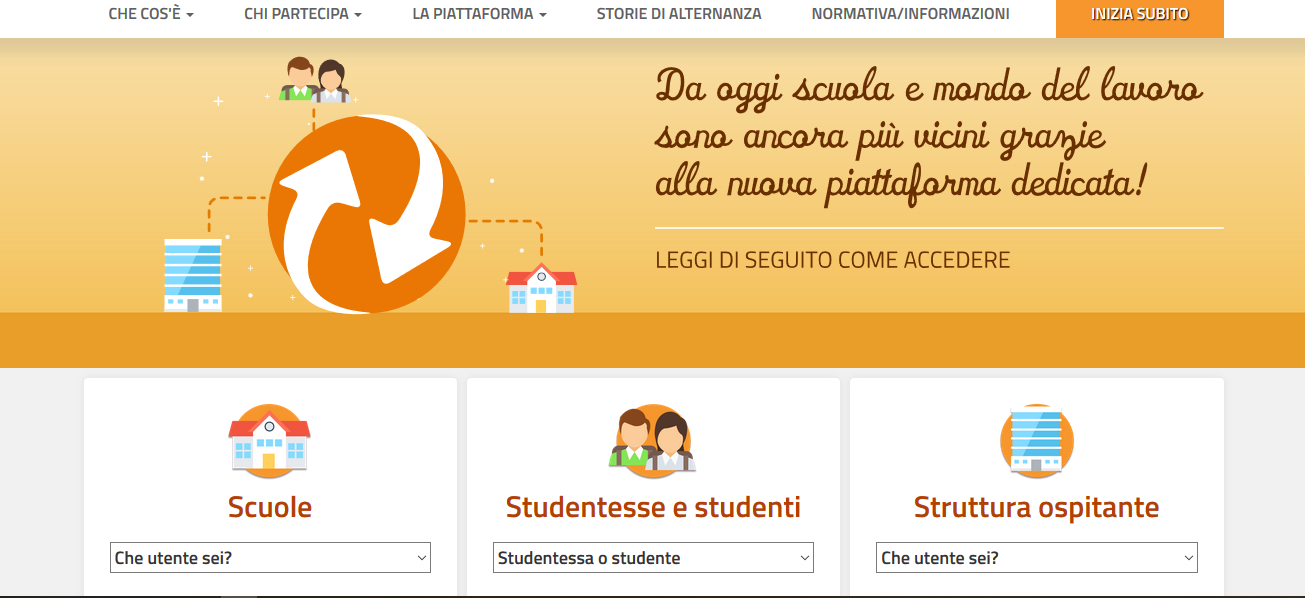 Professoressa Lorella Docimo - Referente ASL
IL LINKhttps://www.istruzione.it/alternanza/inizia-subito.html
Professoressa Lorella Docimo - Referente ASL
PERCORSI EFFETTUATI DAL NOSTRO ISTITUTO
RIMUN – SIMULAZIONE ONU


MEP – SIMULAZIONE PARLAMENTO EUROPEO


CORSO EXCEL
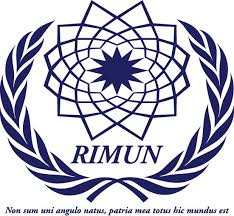 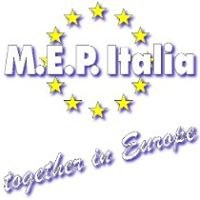 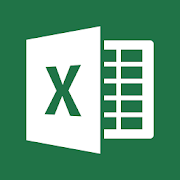 Professoressa Lorella Docimo - Referente ASL
PERCORSI ESTERNI
UNIVERSITA’
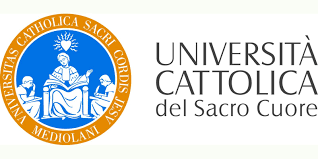 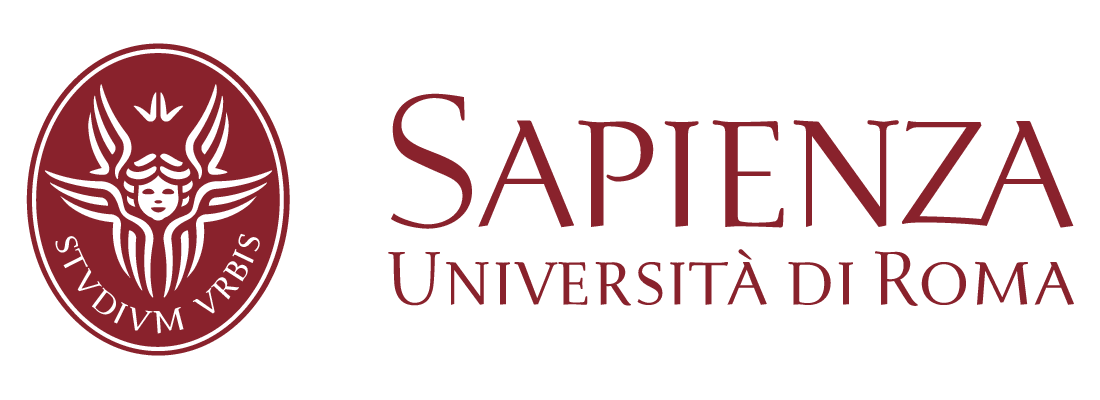 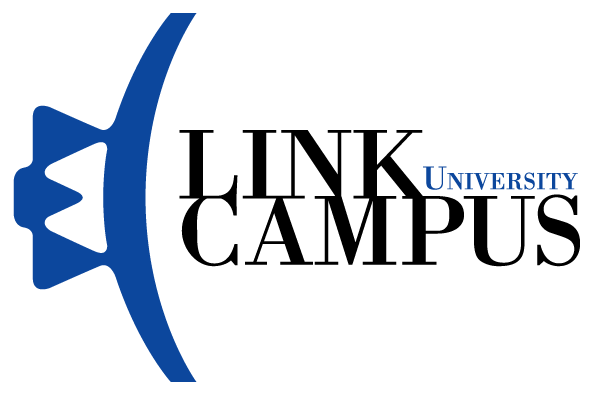 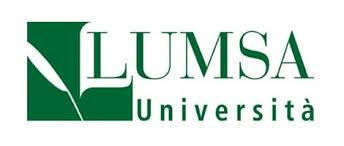 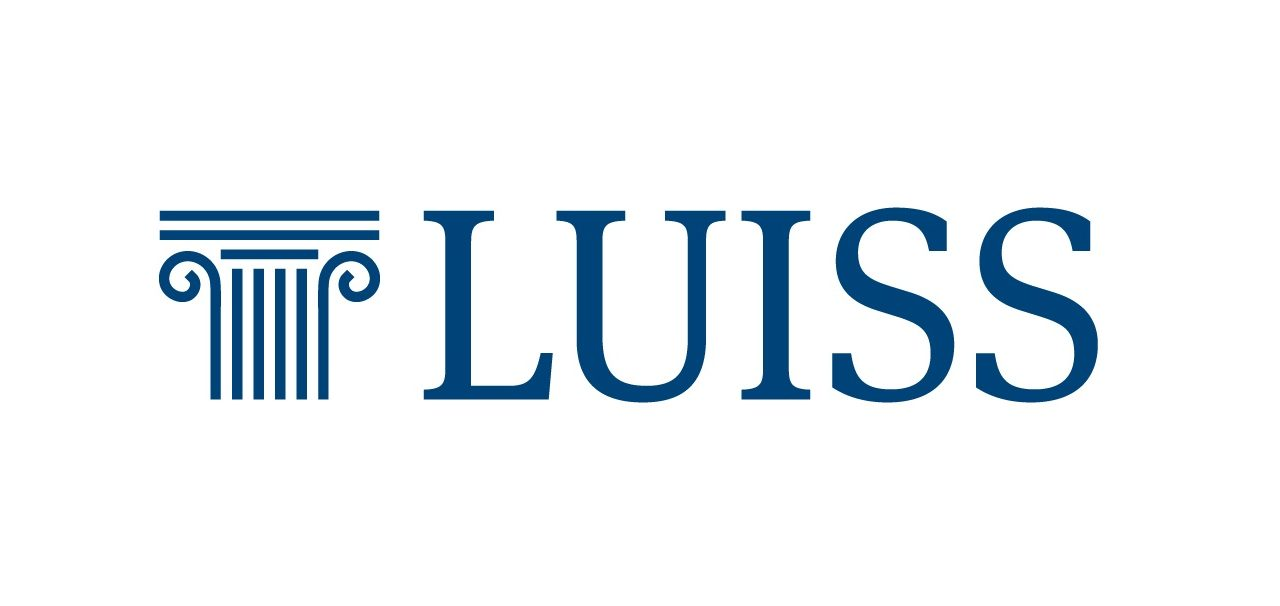 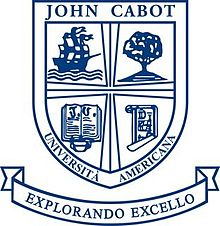 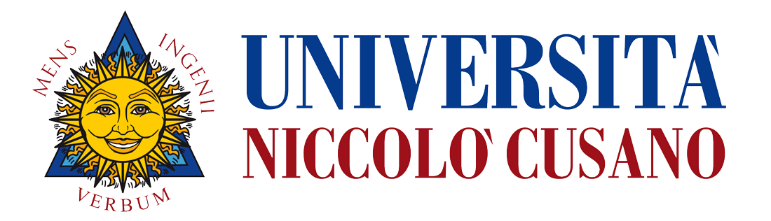 Professoressa Lorella Docimo - Referente ASL
PERCORSI ESTERNI
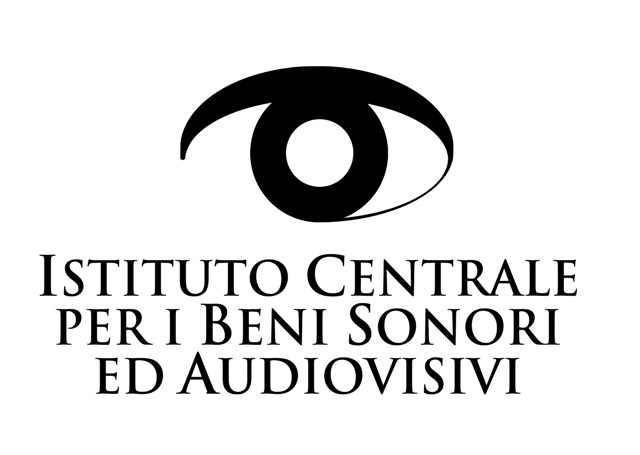 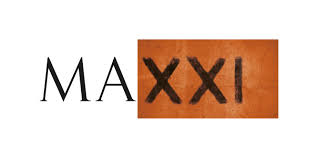 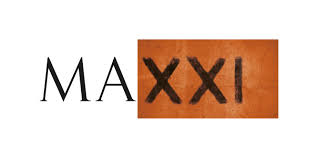 Mostre A[R]T Work
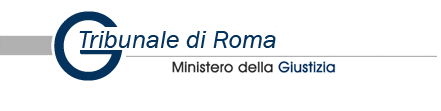 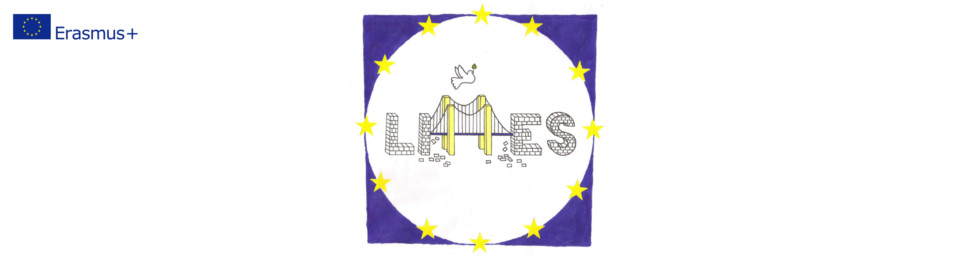 Professoressa Lorella Docimo - Referente ASL
PERCORSI ESTERNI
Materie prime recuperabili         Lezioni di Matematica



                                              Percorso di studi all’estero
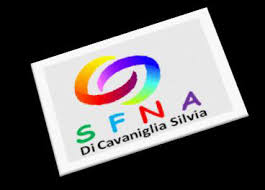 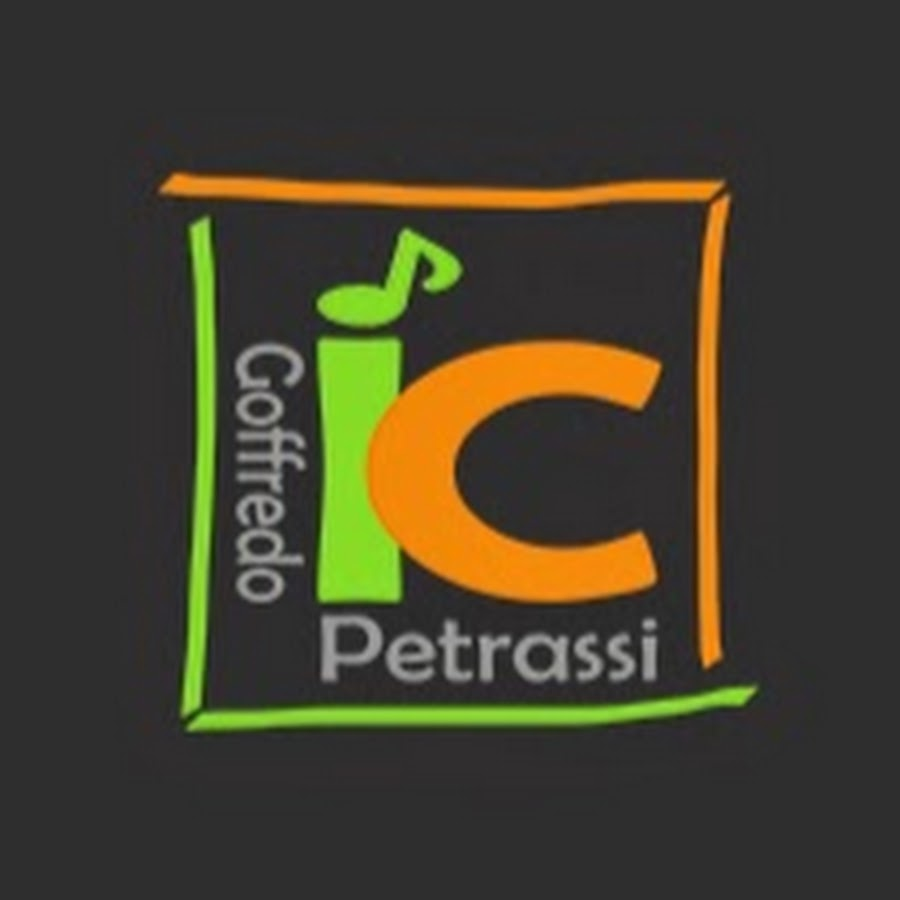 Insegnamento italiano agli stranieri
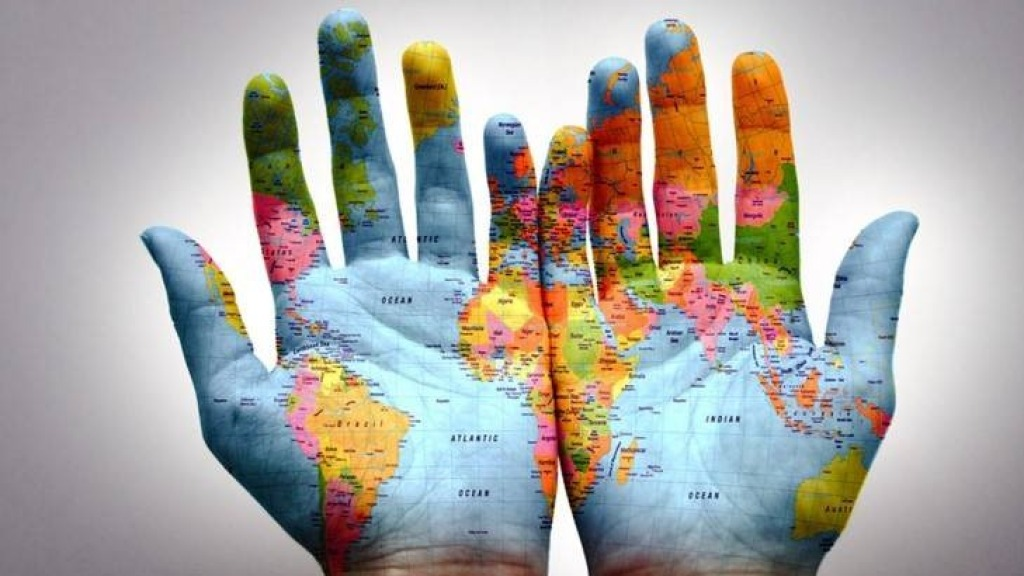 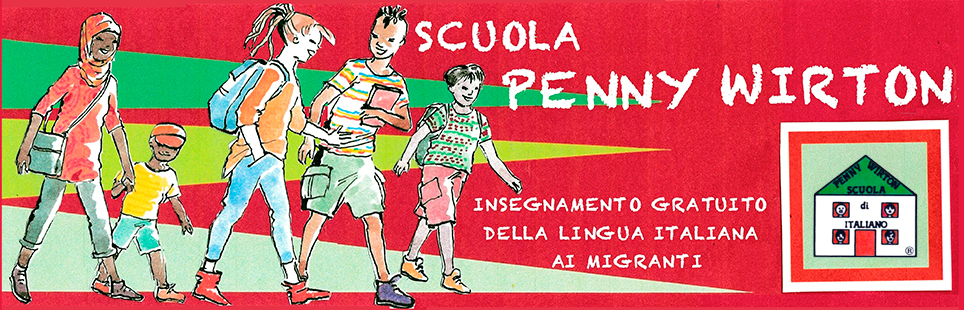 Professoressa Lorella Docimo - Referente ASL
PERCORSI ESTERNI
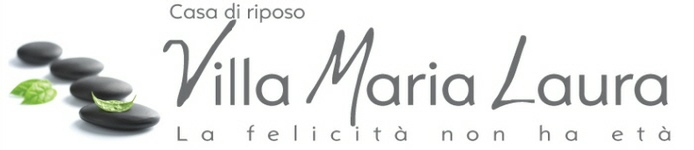 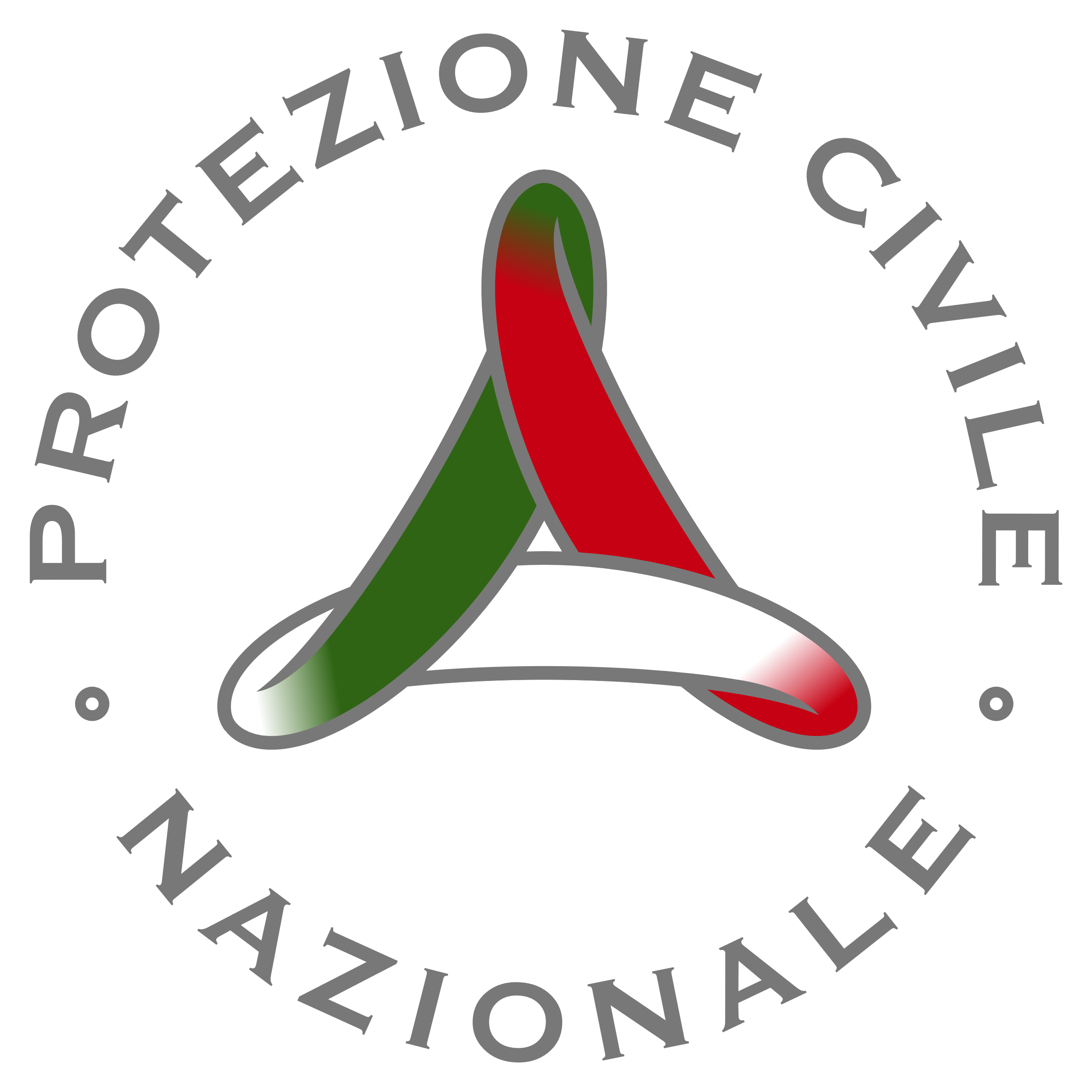 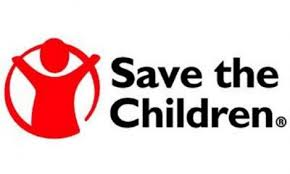 Professoressa Lorella Docimo - Referente ASL
PERCORSI MUSICALI
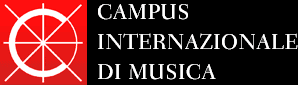 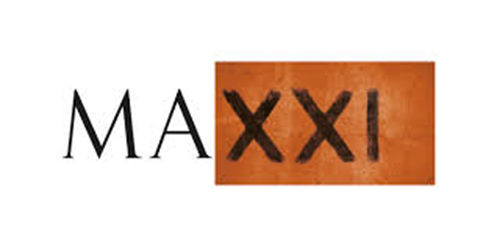 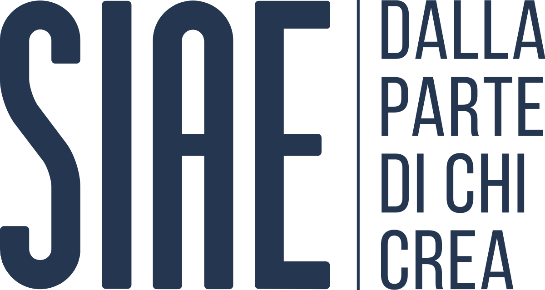 Produzione musicale
Doppiaggio
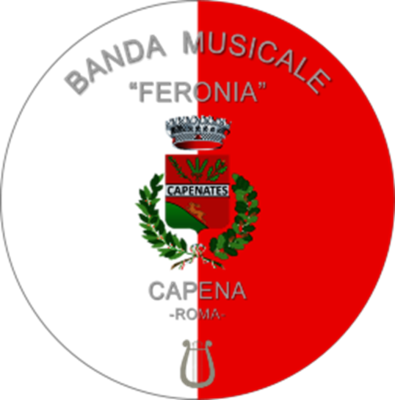 Professoressa Lorella Docimo - Referente ASL
PERCORSI SPORTIVI
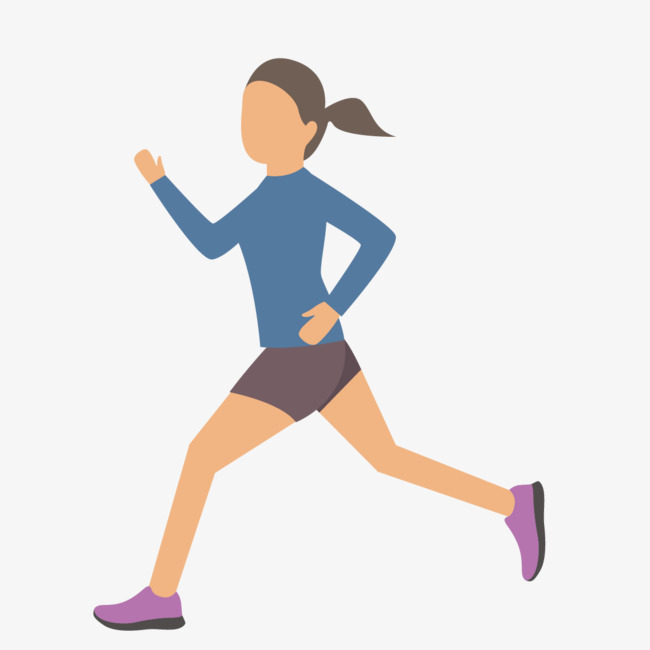 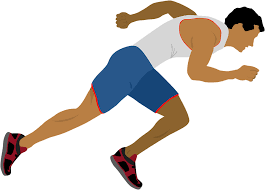 STUDENTI ATLETI DI ALTO LIVELLO AGONISTICO 
 L’allenamento vale anche come asl
STUDENTI A LIVELLO AGONISTICO
La società sportiva deve presentare un patto formativo indicando l’attività che svolgerà lo  studente.
Professoressa Lorella Docimo - Referente ASL
FUNZIONE TUTORIALE
Ogni alunno sarà affiancato da vari tutor:
TUTOR DI CLASSE segue tutta la classe e controlla lo svolgimento dei percorsi (NOVITA’ ADOTTATA L’A.S. SCORSO).
TUTOR INTERNO segue l’alunno o il gruppo di alunni su un percorso specifico (normalmente gli alunni vengono accompagnati il primo giorno del percorso).
TUTOR ESTERNO segue l’alunno o il gruppo di alunni nella struttura esterna.
Professoressa Lorella Docimo - Referente ASL
NUOVO APPLICATIVO ASLWEB
Il modello permette di organizzare i diversi progetti di alternanza presenti nella scuola, gestire calendari differenziati per singolo progetto, raccogliere tutte le presenze degli studenti, gestire eventuali elaborati degli studenti e della scuola, gestire documenti, facilitare gli studenti nella scelta del progetto, secondo gli standard di sicurezza dei dati in ottemperanza della normativa sulla privacy.
Professoressa Lorella Docimo - Referente ASL
SITO DELLA SCUOLA
VISITARE LA SEZIONE
https://www.asl-liceofarnesina.it/
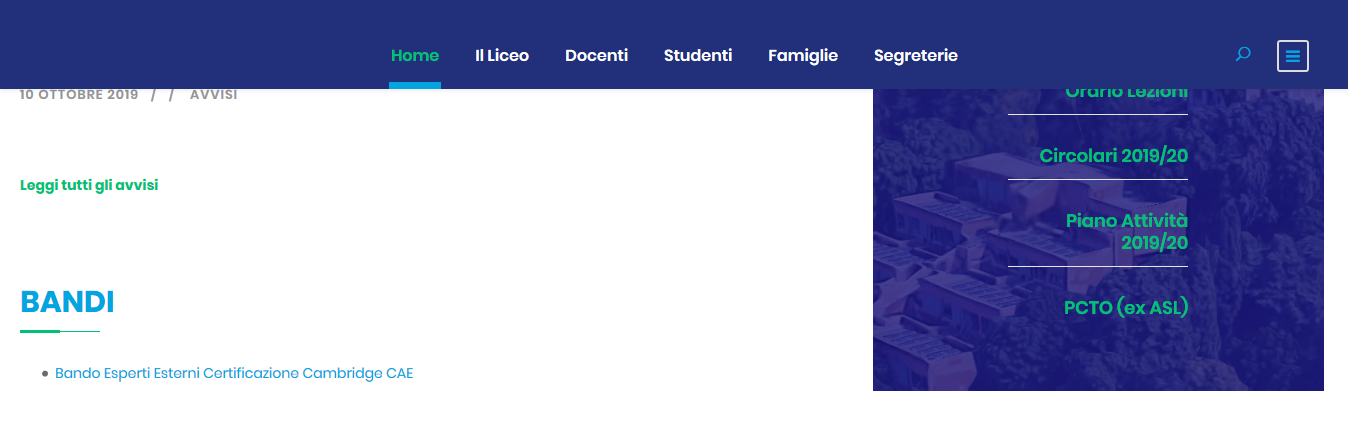 Professoressa Lorella Docimo - Referente ASL
Piattaforma PCTO (ex ASL)
Professoressa Lorella Docimo - Referente ASL
Piattaforma PCTO (ex ASL)
Professoressa Lorella Docimo - Referente ASL
e per concluderela nostra casella di posta
PCTO@LICEOFARNESINA.EDU.IT
Professoressa Lorella Docimo - Referente ASL
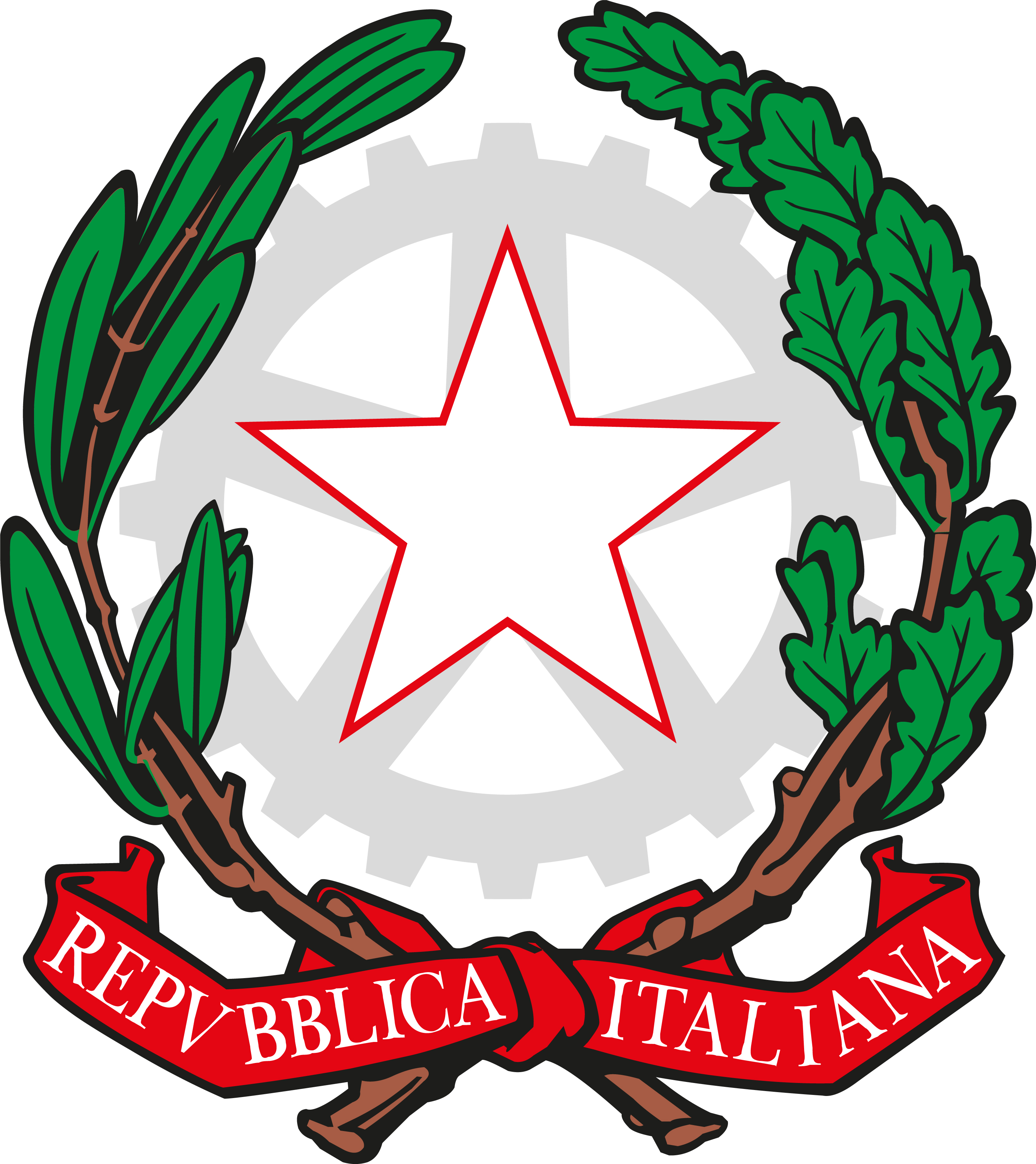 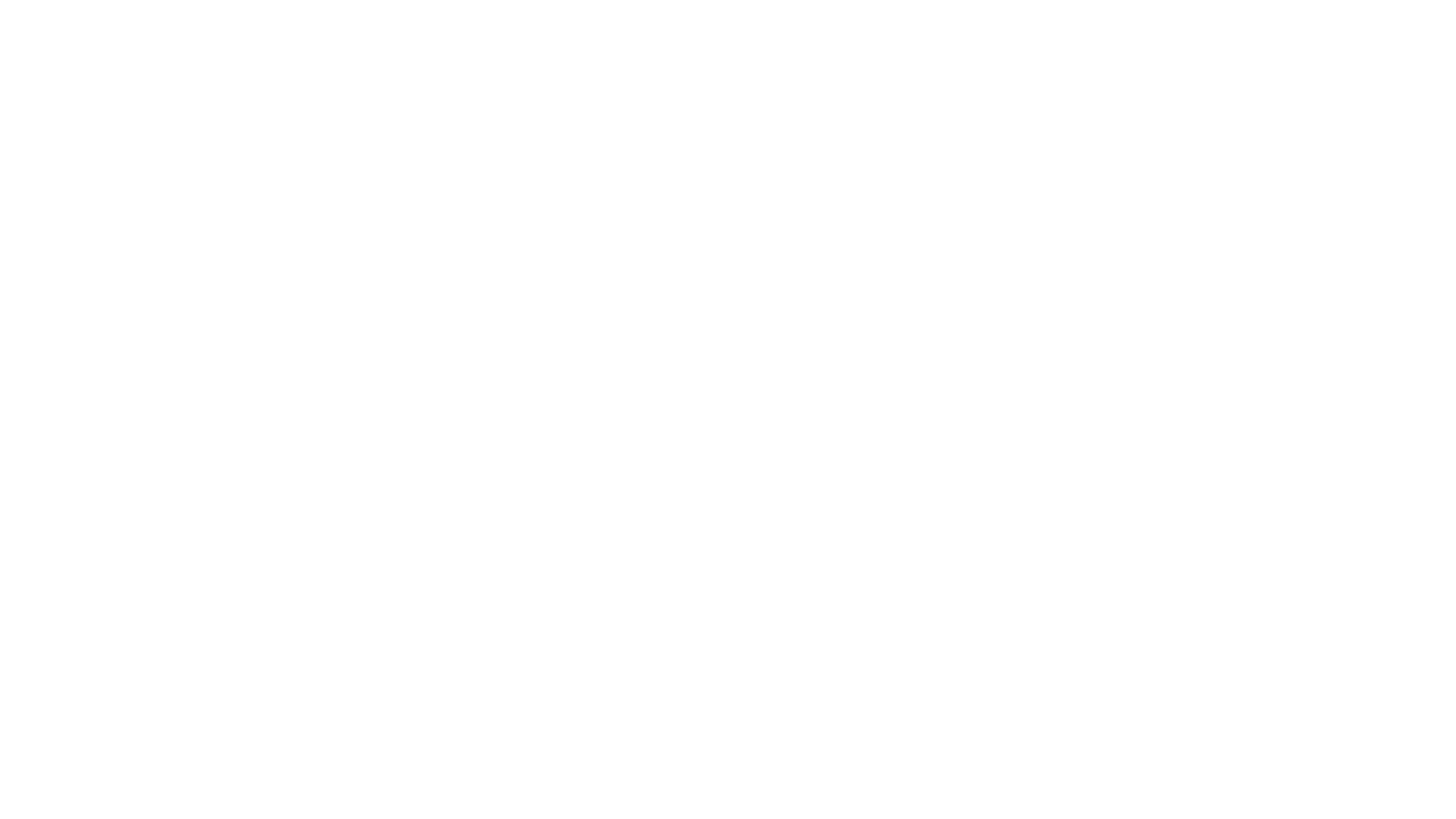 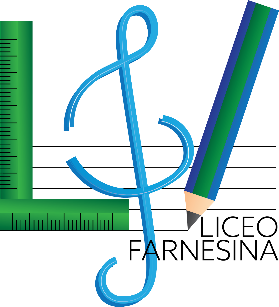 GRAZIE PER LA PARTECIPAZIONE
LICEO STATALE FARNESINA SCIENTIFICO - MUSICALE
Professoressa Lorella Docimo - Referente ASL